Close Encounters of the Cellular Kind:Modeling T Cell Activation
Yves Konigshofer

Microbiology and Immunology
Friday Noon Seminar
28 January 2005
T Cell Activation and Synapse Formation
Animations were kindly provided by Johannes Huppa (Davis lab)
[Speaker Notes: When antigen presenting cells, such as Macrophages, ingest bacteria they present peptides thereof within MHC class II.  The recognition of such foreign peptides can lead to the activation of T cells; which then results in synapse formation.]
Simulating Cell-to-Cell Interaction
It is possible to carry out experiments in silico that would be difficult to carry out in vitro


There are great benefits in attempting to reverse engineer a process
The Simulation
kdeactivate (ext)
kon
tactivate
koff
koff
kon
kendo (inactive,free)
kendo (inactive,bound)
kendo (active,bound)
kendo (active,free)
kexocytosis
kdeactivate (int)
kdegrade (inactive)
kdegrade (active)
synthesis
The Equations for Release, Diffusion and Binding
Release

Diffusion

Binding
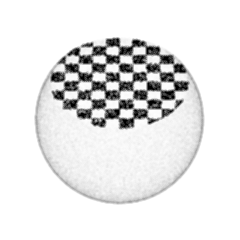 The 5 Different Region Models for the Contact Area
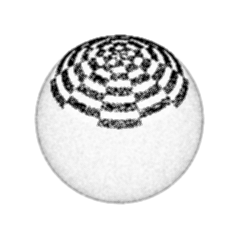 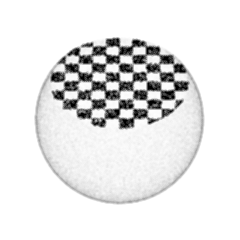 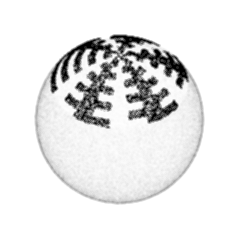 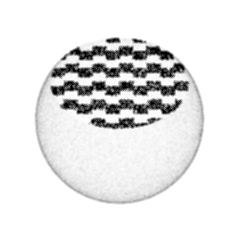 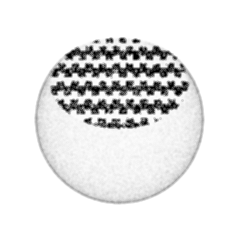 Membrane Spacing
Equilibrium Binding Between Two Cells
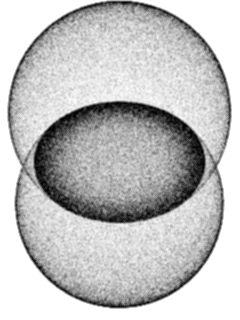 cell radii = 5 mm
contact area radius = 4 mm
kon = 1.57x103 M-1s-1
koff = 0.063 s-1	
D = 1x10-13 m2s-1
10,000 immobile molecules
red
10,167 mobile @ 12.3 nm
green
10,833 mobile @ 1.37 nm
blue
11,500 mobile @ 0.15 nm
There are Two Phases of Binding
cell radii = 5 mm
contact area radius = 4 mm
kon = 1.57x103 M-1s-1
koff = 0.063 s-1
D = 1x10-13 m2s-1
red
60,000 immobile
19,000 mobile
green
30,000 immobile
14,500 mobile
blue
10,000 immobile
11,500 mobile
The Rate of Diffusion Affects the Second Phase
cell radii = 5 mm
contact area radius = 4 mm
kon = 1.57x103 M-1s-1
koff = 0.063 s-1
D = 1x10-13 m2s-1
60,000 immobile
19,000 mobile
red
D = 1x10-13 m2s-1
green
D = 1x10-14 m2s-1
blue
D = 1x10-15 m2s-1
The Chien Lab Works on gd T Cells
T10 and T22 are MHC class Ib molecules and are two of the very few known ligands of gd T cells

Activation (e.g., through LPS) leads to T10 expression

The G8 gd TCR recognizes T10/T22 of the b haplotype with a high affinity
kon = 6.53x104 M-1s-1; koff = 8.1x10-3 s-1
the average G8 gd TCR/T10b interaction lasts for 2 minutes!

When G8 gd T cells encounter T10/T22b-expressing cells, they activate and temporarily disappear
gd T Cell Activation
control                       activated
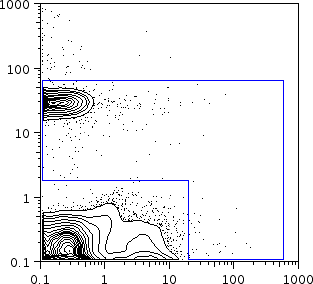 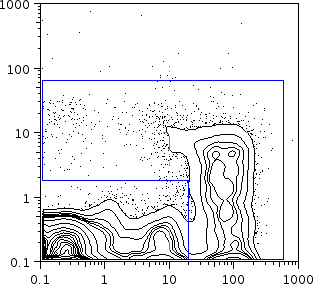 gd TCR
CD69
Ligand Numbers Affect TCR Internalizationand Perhaps Signaling
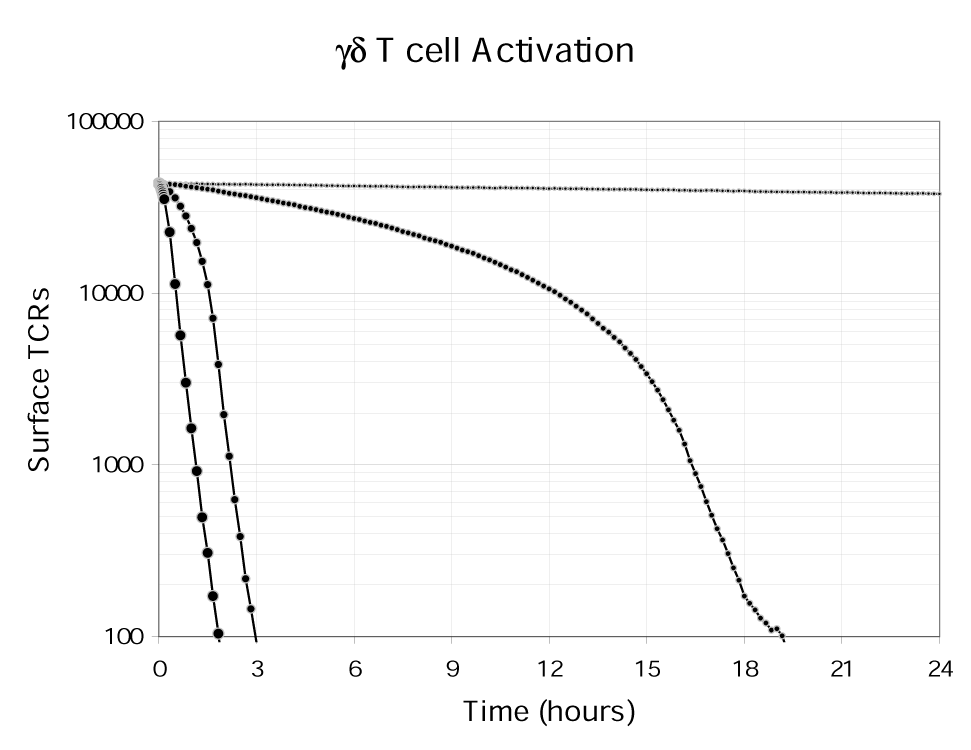 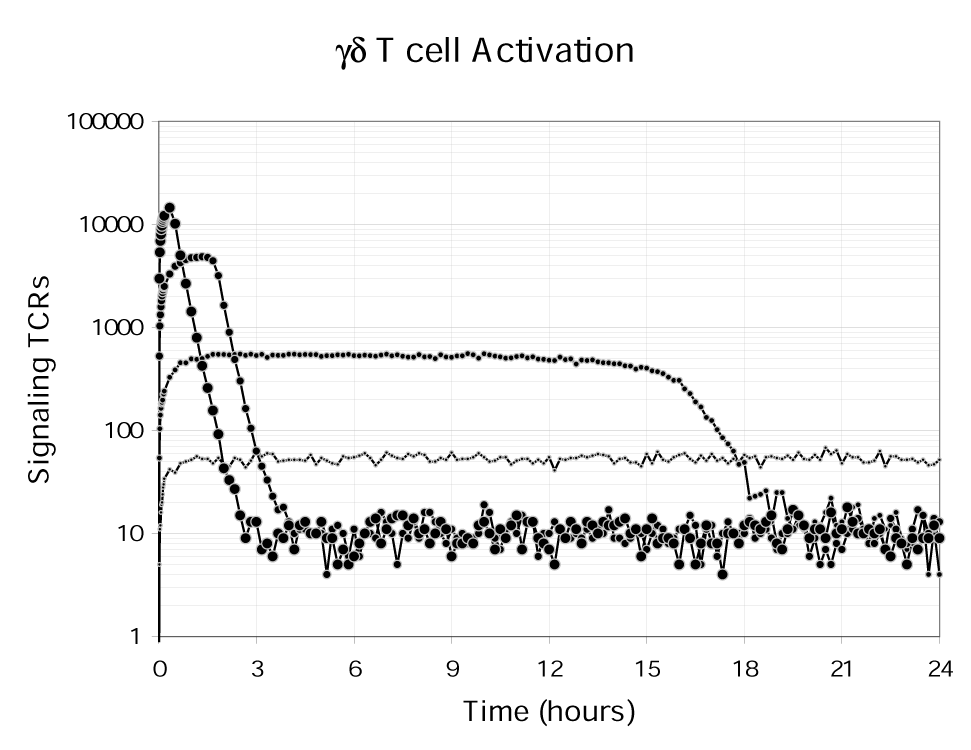 Analysis of Synapse Formation During a 3 Hour Simulation of a G8 gd T Cell Recognizing Its Ligand, T10b, on an APC
50,000 G8 gd TCR that recognize 5,000 T10b
30% of G8 gd TCRs use directed movement of 0.05 mm·s-1
kon = 6.53x104 M-1s-1; koff = 8.1x10-3 s-1
DgdTCR = 0.5x10-14 m2s-1; DT10 = 2.0x10-14 m2s-1

50,000 LFA-1 and 50,000 ICAM-1
kon = 2.0x105 M-1s-1; koff = 0.1 s-1
DLFA-1 = 2.9x10-14 m2s-1; DICAM-1 = 2.0x10-14 m2s-1

12,500 CD2 and 50,000 CD48
30% of CD2s use directed movement of 0.05 mm·s-1
kon = 1.0x105 M-1s-1; koff = 6.0 s-1
DCD2 = 2.0x10-14 m2s-1; DCD48 = 2.0x10-14 m2s-1
Parameters for the G8 gd TCR
0.01155
6.53E+4
20 s
8.1E-3
8.1E-3
6.53E+4
0.25E-3
0.25E-3
1.97E-3
1.97E-3
1.67E-3
0.01155
0.0
0.1
0.0167
Questions to Address
Is there a difference if gd TCRs and CD2s use directed movement for only 20 minutes?

Is there a difference if gd TCRs and CD2s that use directed movement can drag along bound T10s and CD48s, respectively?
Receptor Levels are not Greatly Affected by the Different Conditions
TCRs with Directed Movement Bind Sooner…
…Exhibit a Faster Rate of Removal…
…and Exhibit a Faster Fractional Rate of Removal
The Representation of Cells and Molecules
ICAM-1
T10
CD48
big molecule
LFA-1
G8 gd TCR
CD2
Parameters for the G8 gd TCR
0.01155
20 s
6.53E+4
8.1E-3
8.1E-3
6.53E+4
0.25E-3
0.25E-3
1.97E-3
1.97E-3
1.67E-3
0.01155
0.0
0.1
0.0167
What Happens in 20 Seconds?
Diffusion
a membrane protein moves 1 to 3 mm
a soluble protein moves 30 to 100 mm (3 to 10 cell diameters)

T cells appear to activate really fast

What happens in 1 second
a membrane protein moves to 0.2 to 0.6 mm
a soluble protein moves 7 to 24 mm (1 to 2 cell diameters)
100-fold less potent weak agonists remain bound for 2 seconds

How do T cells tell time?
Acknowledgements
Yueh-hsiu Chien

everyone from the Chien lab

Johannes Huppa (Davis lab)
Studies of gd T Cell Activation: From the Intestine to the Spleen and also in Silicon
2 to 3 p.m., Munzer Auditorium
on Tuesday the 8th of February